Тема урока:
«Язык – важнейшее средство человеческого общения»
Язык –
1) Орган полости рта, являющийся органом вкуса, а у человека способствующий также образованию звуков речи;
2) В колоколе: металлический стержень, производящий звон ударами о стенки;
3) Система звуковых и словарно - грамматических средств, закрепляющих результаты работы мышления и являющихся орудием общения людей, обмена мыслями и взаимного понимания в обществе;
4) Совокупность средств выражения в словесном творчестве ( Язык писателя) 
(Словарь С.И. Ожегова)
Первая остановка – 988 г. крещение Руси
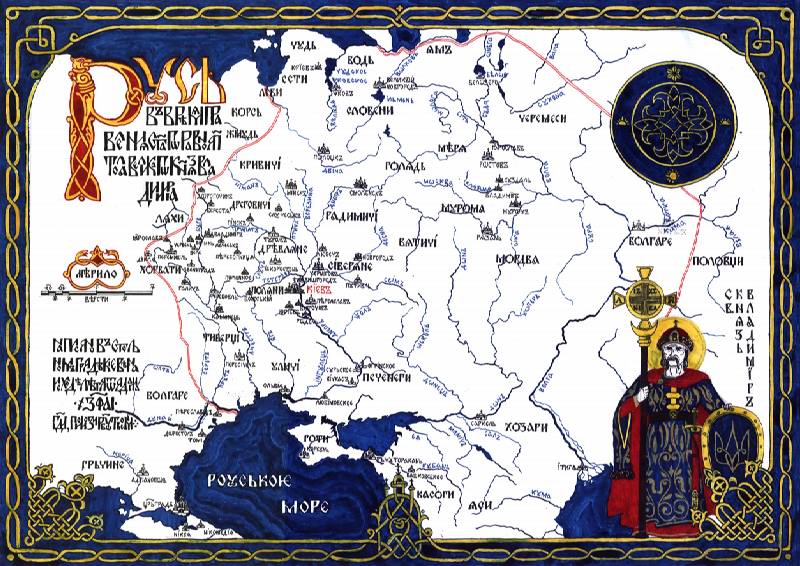 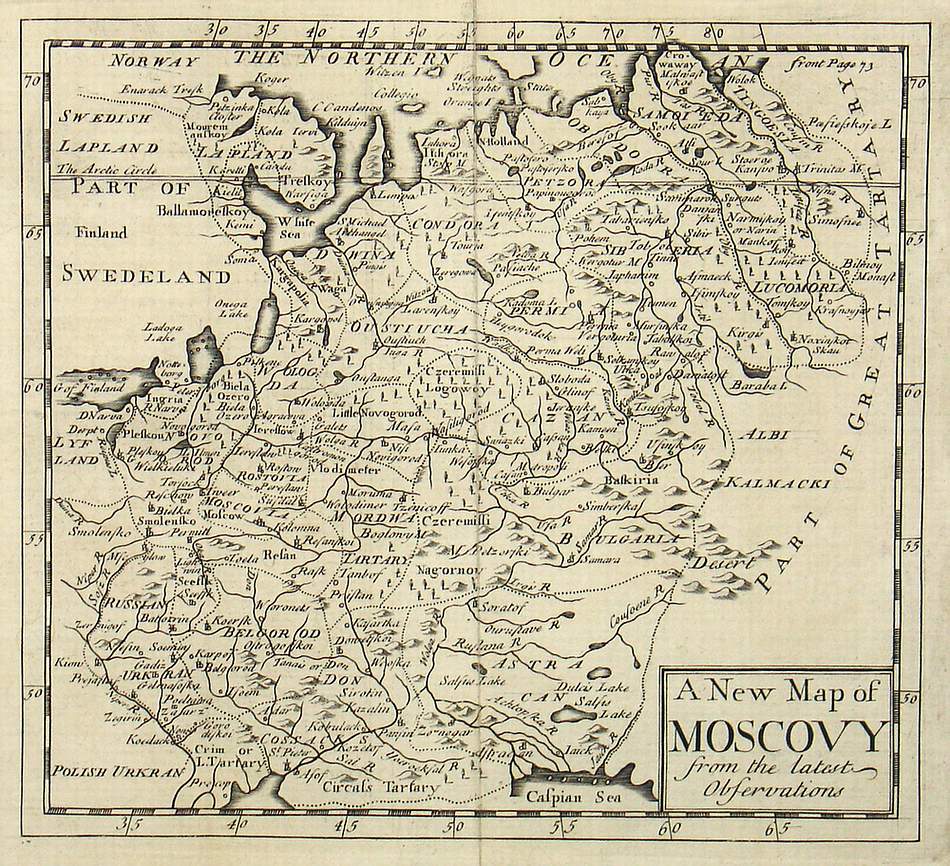 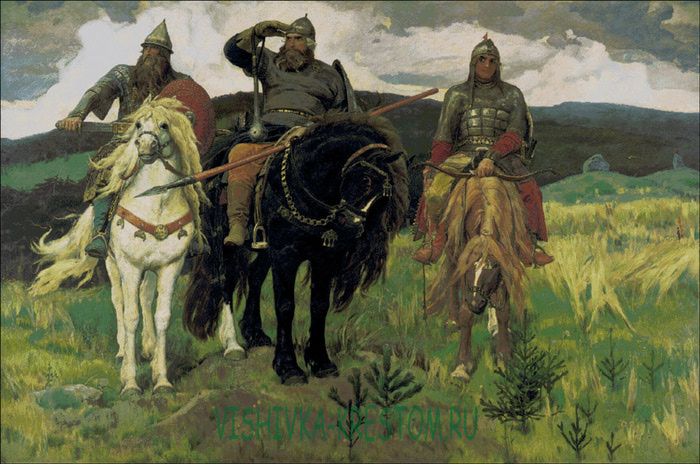 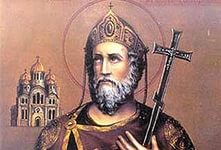 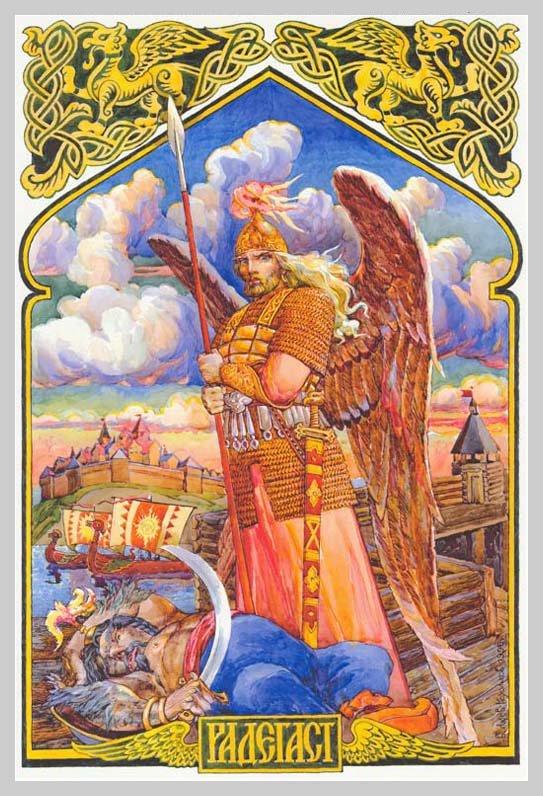 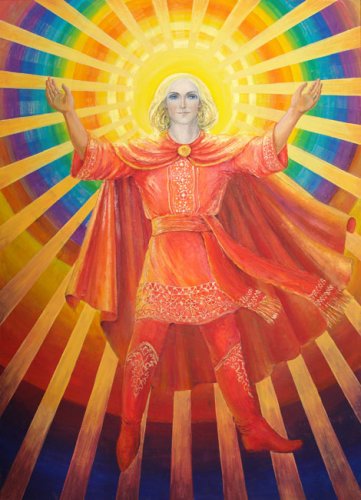 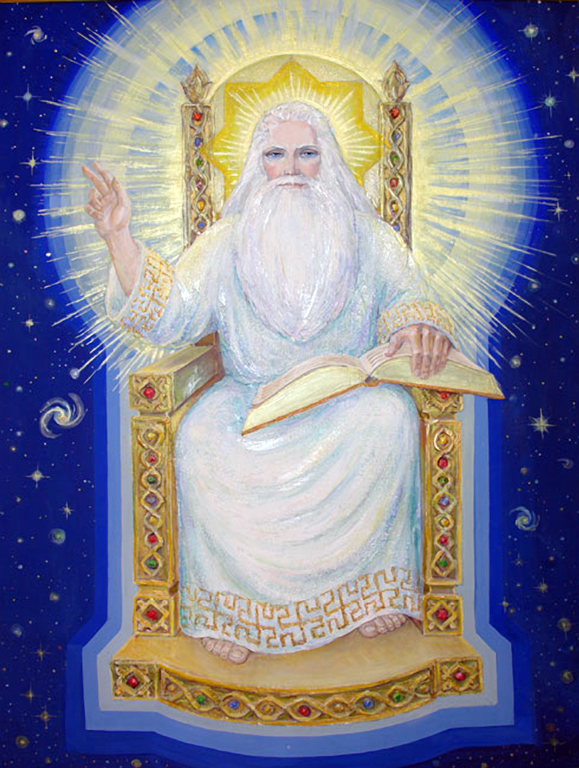 Вторая остановка – 863 г. создание славянской азбуки
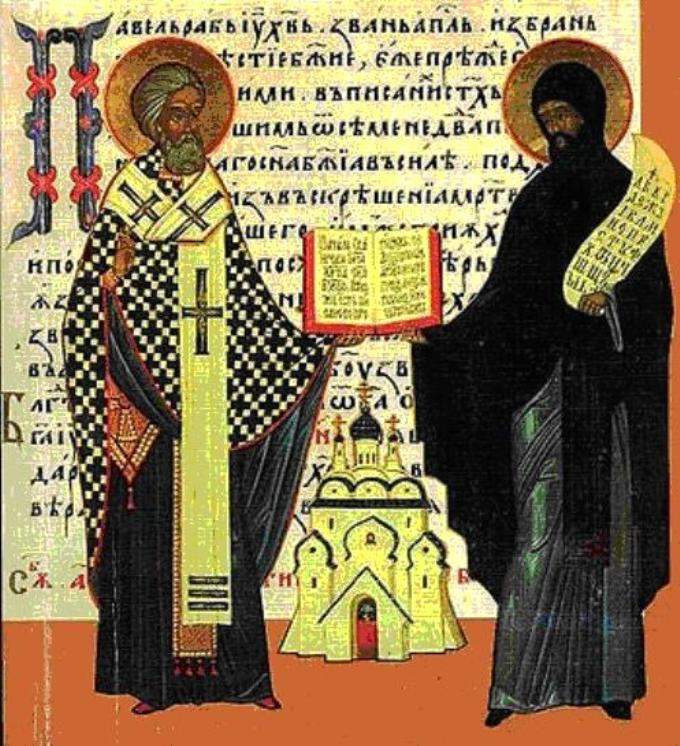 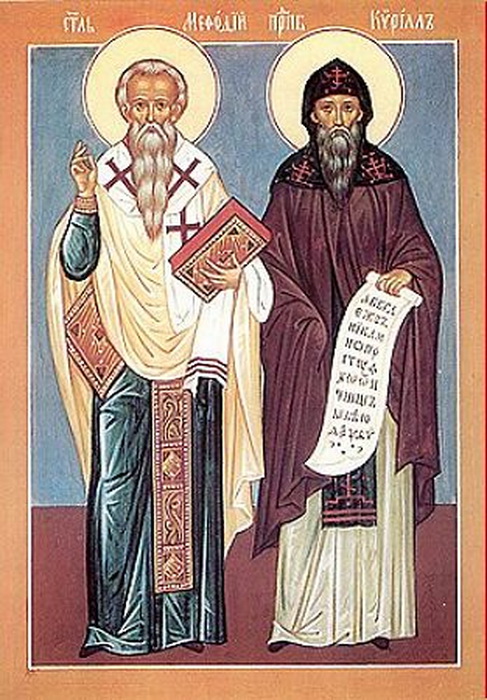 Алфавит –
форма письменности, основанная на стандартном наборе знаков
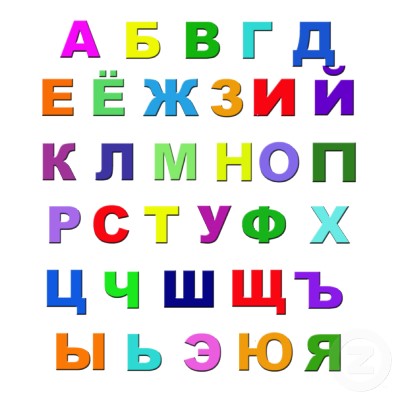 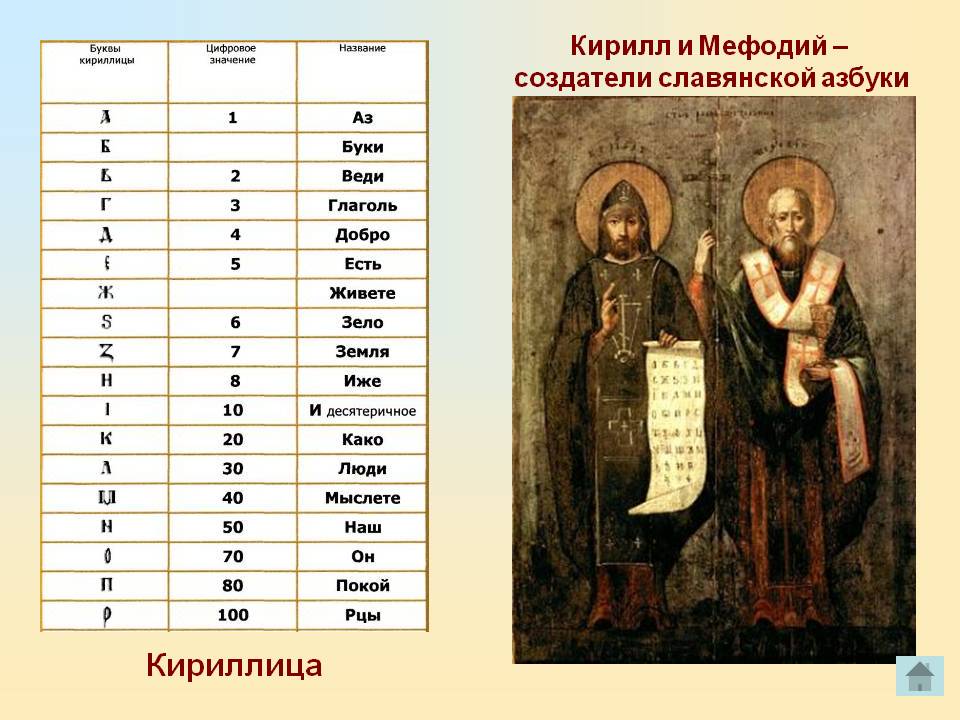 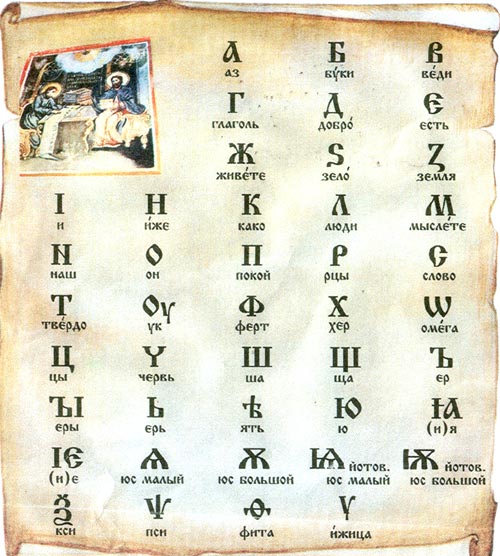 Я буквы знаю - говорю хорошо
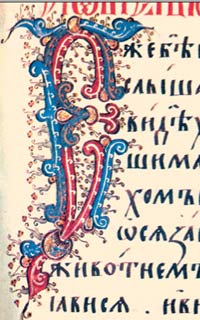 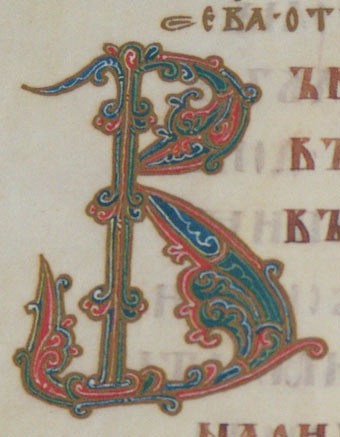 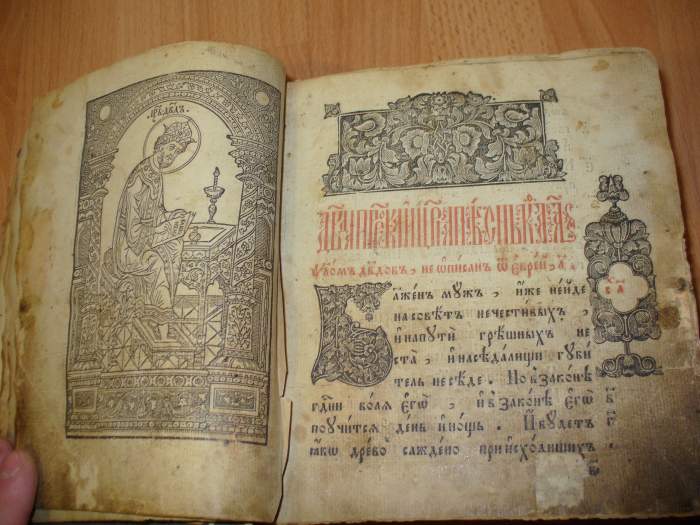 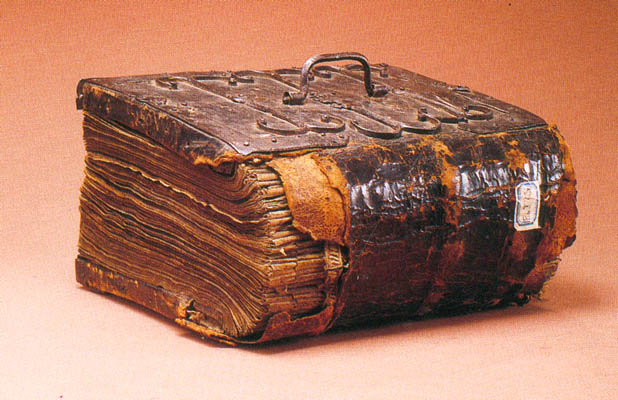 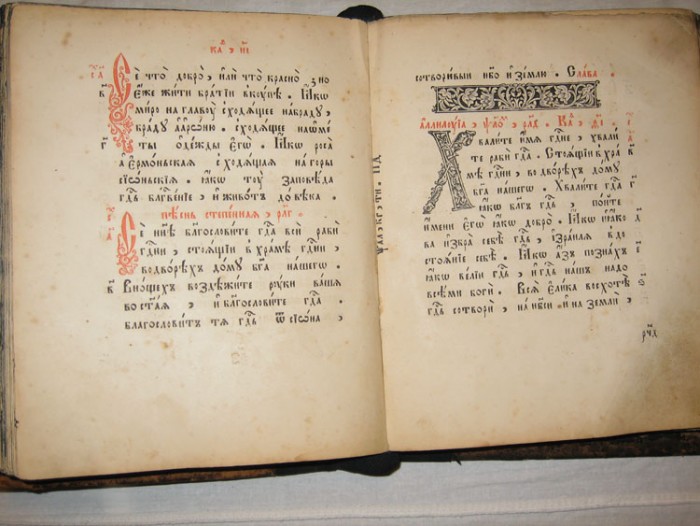 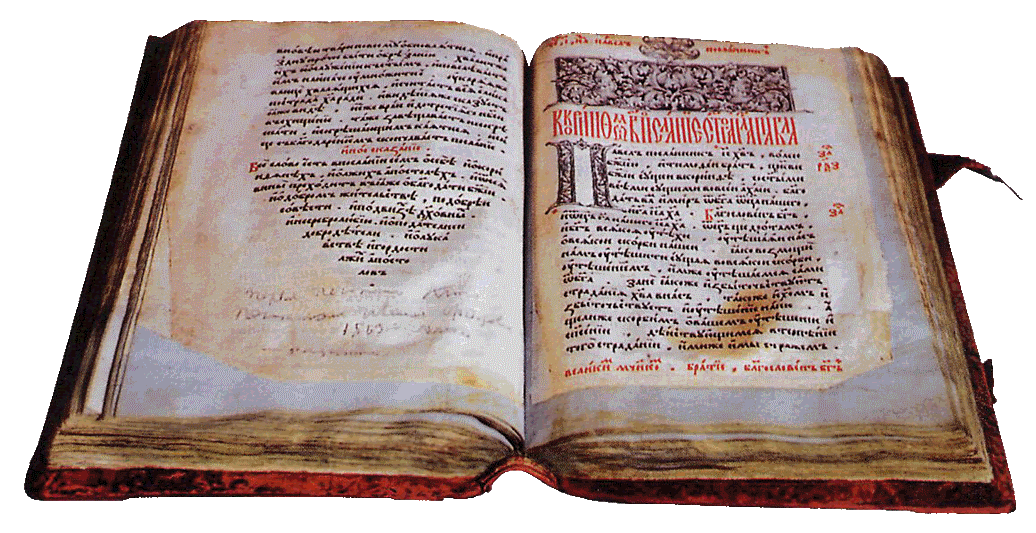 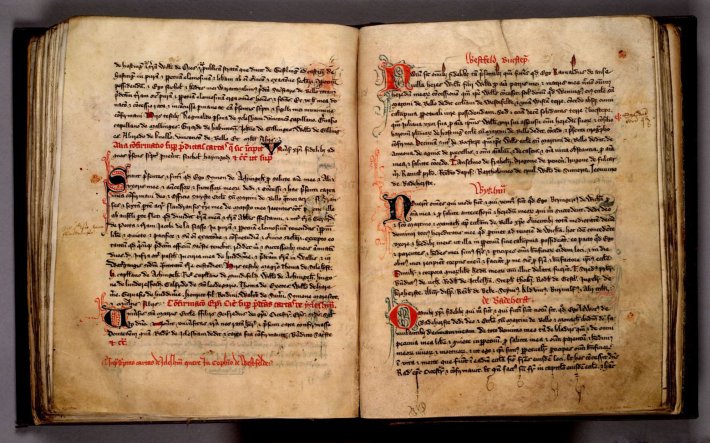 В девятом веке Кирилл и Мефодий создали славянскую азбуку.
Ее называют Кириллицей.